集合の要素の個数
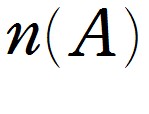 が成り立つ。
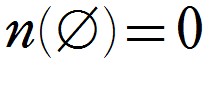 集合の要素の個数
＜例１＞
とする。
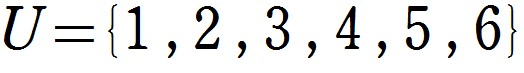 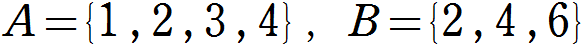 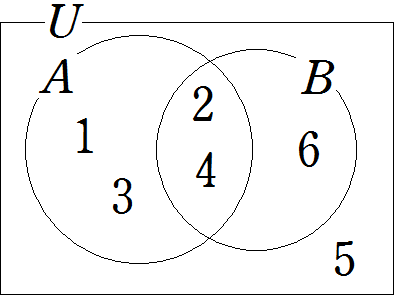 について
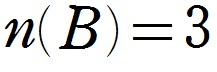 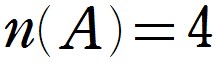 より，
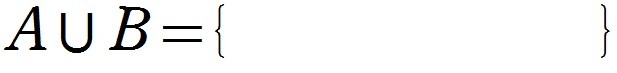 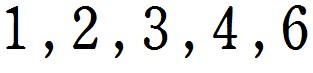 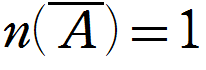 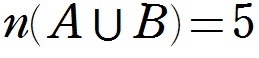 を求める。
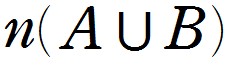 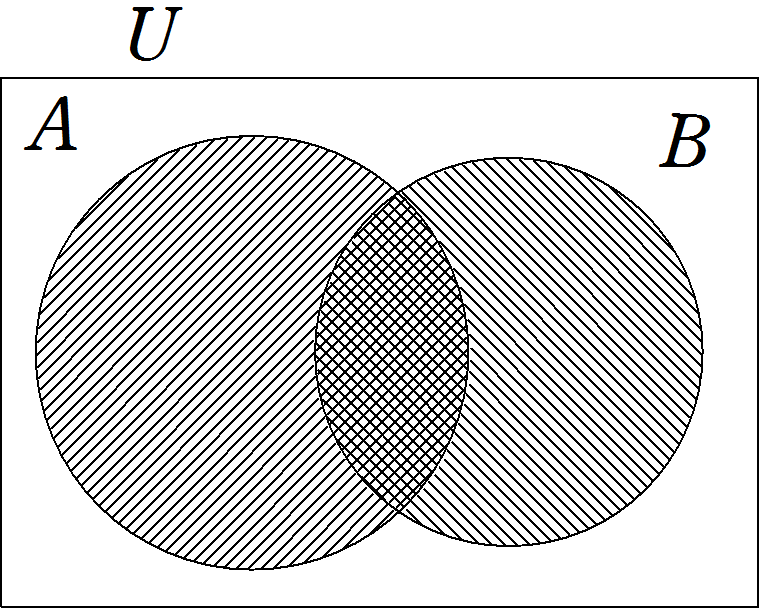 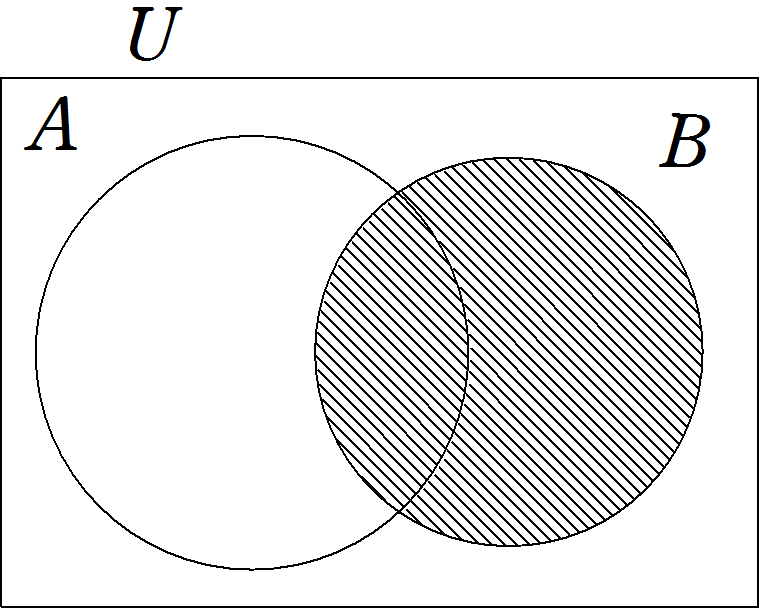 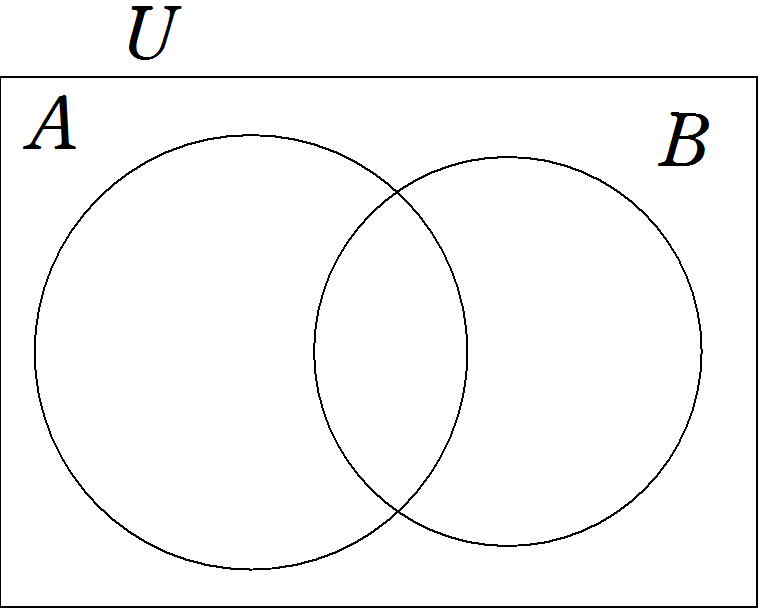 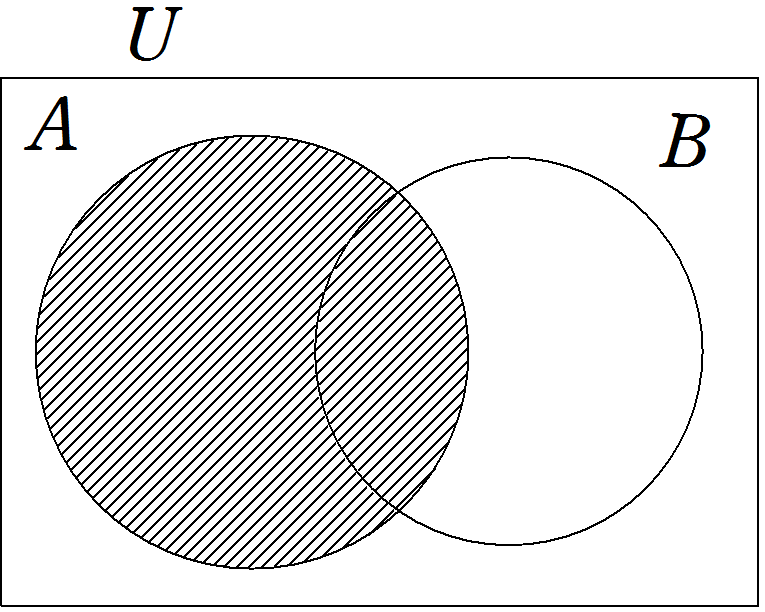 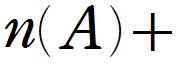 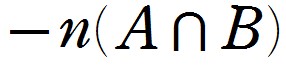 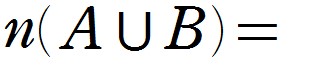 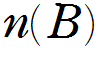 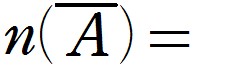 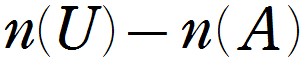 を求める。
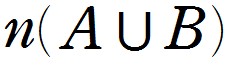 のとき，
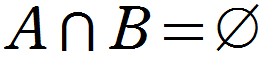 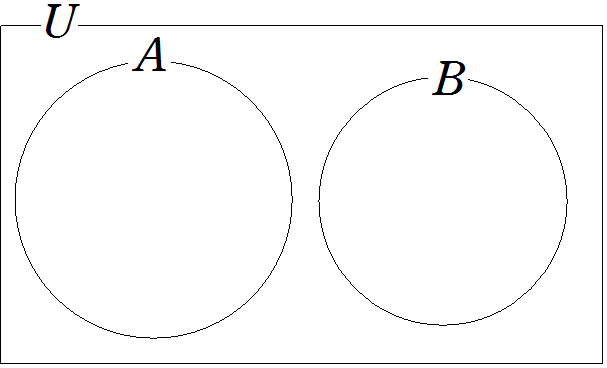 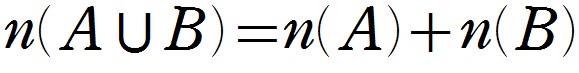 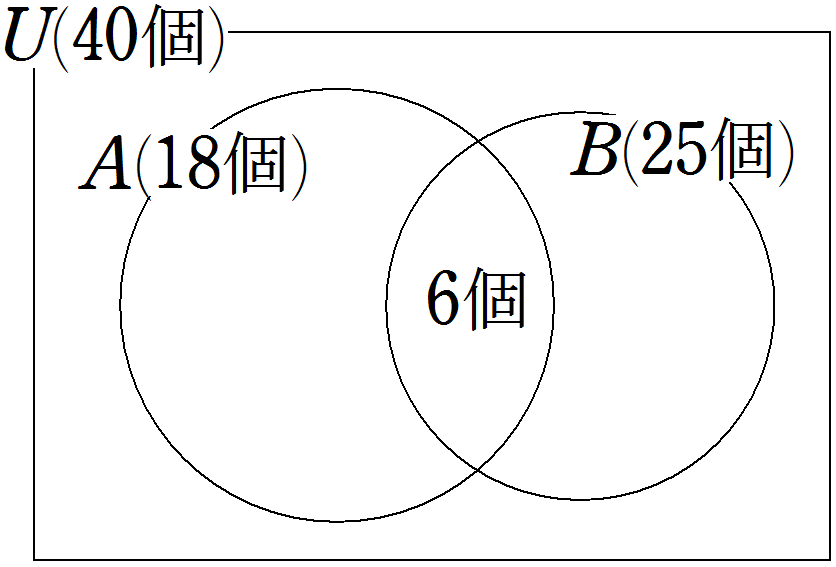 ＜例２＞
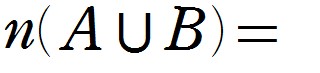 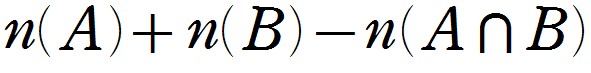 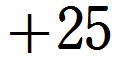 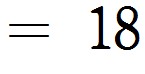 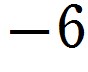 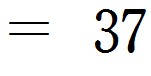 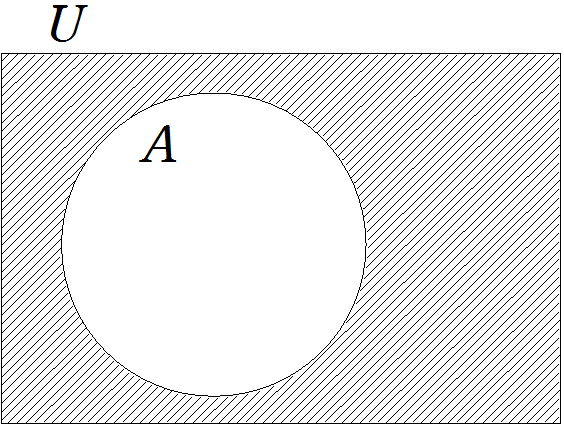 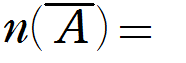 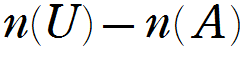 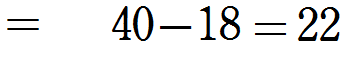 ＜例題１＞
100以下の自然数のうち
(1)  3の倍数
まずは集合を用いた解答の準備
100以下の自然数全体の集合を
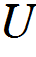 の部分集合で，3の倍数全体の集合を
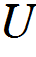 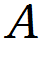 5の倍数全体の集合を　とする。
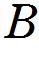 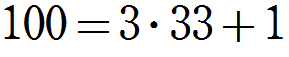 であるから，
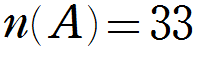 (2)  3の倍数でない数
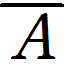 求める集合は　　だから，
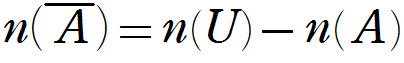 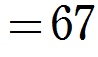 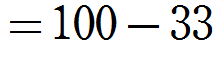 ＜例題１＞
(3)  3の倍数かつ5の倍数
『3の倍数かつ5の倍数』は
『15の倍数』
と同じだから，
より，
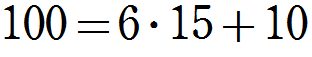 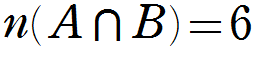 (3)  3の倍数または5の倍数
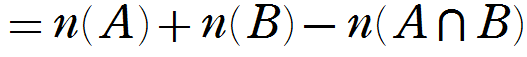 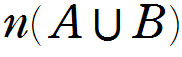 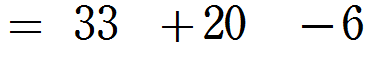 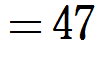 ＜例題２＞
100人の集合を
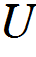 aに賛成の人の集合を
，bに賛成の人の集合を
とする。
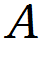 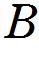 aにもbにも賛成でない人は
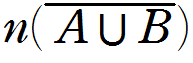 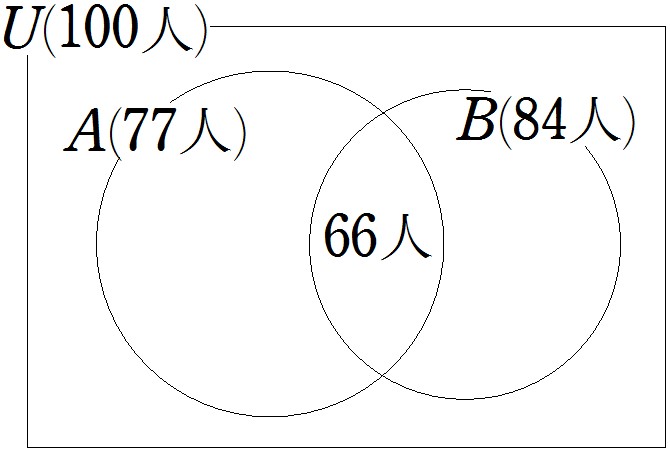 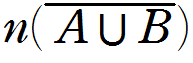 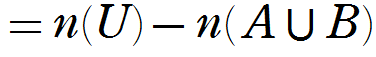 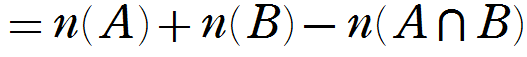 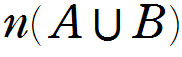 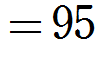 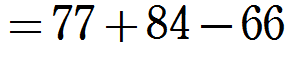 よって，
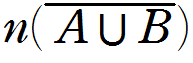 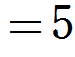 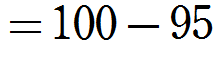